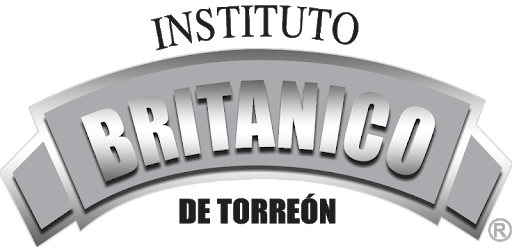 PRESENTS
Verb patterns
PART 2
Did you think that was it with verb patterns? JA!
Transitive and intransitive verbs
Intransitive verbs can’t have a direct object. They also can’t make a passive
Transitive verbs must have a direct object
They arrived.
I was sleeping.
She writes very well.
There are also verbs that can
be found in both forms:
John recorded a video.
Elena enjoyed the concert.
Mario ate the pizza.
Mario writes.
Mario writes good books.
She sees the stars 
She finally sees!
Reporting verbs
For this momento we should know the reported speech (or as the teacher calls it “the gossipers speech”). As we know the reported speech we know the reporting verbs. Let’s see some verb patterns for this gramar form:
3
More reporting verbs
4
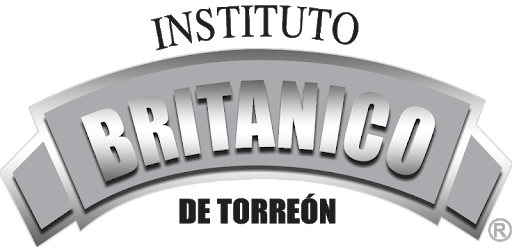 IT WILL CONTINUE…
Ruth Arango
87 14 14 02 41
amimir@nostoy.com
Rutharango.mex.tl